Comprehensive Academic Plan
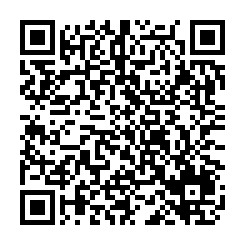 Fall 2024 Update

Use the QR code to revisit the CAP
Core Value 1: Center the shared work of faculty and students
Accomplishments
Conveners meeting in Spring re Benchmarking,
Fieldwork and Capstone Courses are tagged in Banner
Study Abroad moved under Vice Provost, new search for Director near completion
New Program: Cybersecurity (BS), Filmmaking (BA), Theater and Film (BA), Data Science (Cert), Business (Cert)and Ethics (Cert) 
Working group of Convenors of Contract Majors to discuss self-designed major

Upcoming 
Next steps for Contract Majors/Design your own major (to be presented today)
Charge for Gen Ed review
Review of Civic Engagement report
Review of FYS is underway
Core Value 2: Diversity and Inclusion Integration
Accomplishments
ER moved under Provost’s Office

Upcoming
Updating process for advertising positions to attract diverse and qualified applicants
Daily class schedule task force (Spring 25)
Hispanic Serving Institution (HSI) task force
Core Value 3: Academic structures and programs that evolve in response to our community and context
Accomplishments
Regular communication and support for Deans and Program Directors to ensure budget alignment with CAP priorities 
CourseDog and DegreeWorks - tools for improved interface with catalog, curriculum and student graduation plans
Academic Structures and Conveners task force reports delivered to the Provost

Upcoming
Use of Canvas Credentials for certification programs
Core Value 4: Be a culture of continuous learning
Accomplishments 
Increased budget for faculty travel 
Alignment of foundation grants with academic goals
Update of Provost’s Office Website 
Establishment of a Research and Engagement Academy
Support for faculty writing circles and faculty professional development about AI
Faculty Resource Center events 

Upcoming
Development of Canvas Credentials for faculty and adjunct professional development
Faculty handbook revisions